November 4, 2016
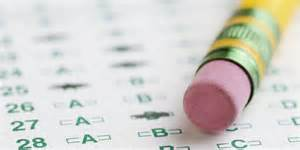 Sharpen Pencil
Collect DOL
 Sit in assigned seat
Complete DOL on own
7th Grade TEKS
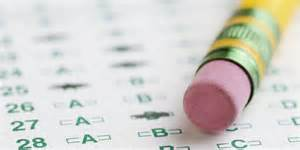 7.9A: analyze the characteristics of objects in our solar system that allow life to exist such as the proximity of the sun, presence of water, and composition of the atmosphere.
7.8A: Predict and descry e how different types of catastrophic events impact ecosystems such as floods, hurricanes, or tornadoes
7.8B: analyze the effects of weathering, erosion, and deposition on the environment in ecoregions of Texas
7.8C: Model the effects of human activity on groundwater and surface water in a watershed
7th Grade LO
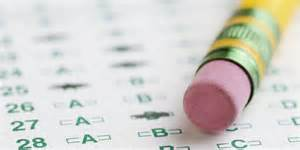 We will apply our knowledge over natural disasters, watersheds, weathering, erosion, deposition, ecoregions of TX, and Earth supports life to review the 2nd 6 week district test results by completing an SRL.
	7.9A: analyze the characteristics of objects in our solar system that allow 	life to exist such as the proximity of the sun, presence of water, and 	composition of the atmosphere.
	7.8A: Predict and descry e how different types of catastrophic events impact 	ecosystems such as floods, hurricanes, or tornadoes
	7.8B: analyze the effects of weathering, erosion, and deposition on the 	environment in ecoregions of Texas
	7.8C: Model the effects of human activity on groundwater and surface 	water in 	a watershed
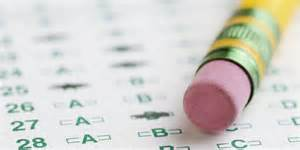 7th Grade DOL
I will complete an exit slip to explain 1 thing I did well on the test and 1 thing I am still not sure about.
6th Grade TEK
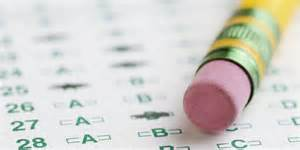 6.9C: demonstrate energy transformations such as energy in a flashlight changes from chemical energy to electrical energy to light energy.
6.8: Force, motion, and energy.  The student knows fore ad motion are related to potential and kinetic energy.
A: compare and contrast potential and kinetic energy
B: identify and describe the changes in position, directions, and speed of an object when acted upon by unbalanced forces.
C: Calculate average speed using distance and time measurements
D: measure and graph changes in motion
6th Grade LO
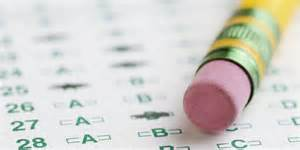 We will apply our knowledge over energy transformations, motion, and speed to review the 2nd 6 week district test results by completing an SRL.
6.9C: demonstrate energy transformations such as energy in a flashlight changes from chemical energy to electrical energy to light energy.
6.8: Force, motion, and energy.  The student knows fore ad motion are related to potential and kinetic energy.
A: compare and contrast potential and kinetic energy
B: identify and describe the changes in position, directions, and speed of an object when acted upon by unbalanced forces.
C: Calculate average speed using distance and time measurements
D: measure and graph changes in motion
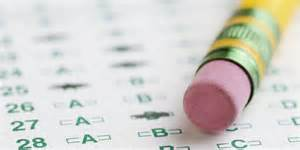 6th Grade DOL
I will complete an exit slip to explain 1 things I did well on the test and 1 thing I still need to work on.
Student made Vocab Card Sort over Space Exploration.
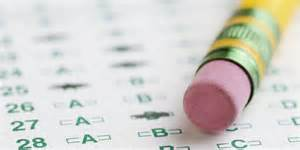 Students will collect cards to be made handouts from teacher
Students will cut cards apart
Students will put name on each card
Students will collect textbook to assist with completing flashcards for card sort
Word and picture on one side
Definition on opposite side of card